What is Fundamental about the Right to Procreate(and why it matters)
ASLME Health Law Professors Conference
June 5, 2025

Jonathan F. Will
J. Will Young Professor of Law
Director, Bioethics & Health Law Center
Mississippi College School Law
Affiliate Faculty – UMMC Center for Bioethics and Medical Humanities
© 2025 Jonathan F. Will
AL SB 159 (March 2024)
Enacted “to provide civil and criminal immunity for death or damage to an embryo to any individual or entity when providing or receiving services related to in vitro fertilization; to provide criminal immunity and damage calculations for death or damage to an embryo against manufacturers of goods used to facilitate the in vitro fertilization process; and to provide retroactive effect.”
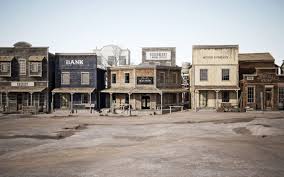 Wild Wild West
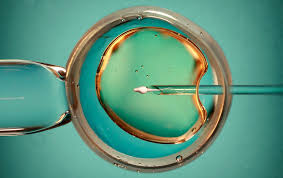 Project 2025 (p.450 – Goals of HHS)
Goal #1: Protecting Life, Conscience, and Bodily Integrity. The Secretary should pursue a robust agenda to protect the fundamental right to life, protect con-science rights, and uphold bodily integrity rooted in biological realities, not ideology. From the moment of conception, every human being possesses inherent dignity and worth, and our humanity does not depend on our age, stage of development, race, or abilities. The Secretary must ensure that all HHS programs and activitiesare rooted in a deep respect for innocent human life from day one until natural death: Abortion and euthanasia are not health care.
Davis v. Davis (TN 1992)
If embryos are legal persons . . .

TN SC:  “would doubtless [have] the effect of outlawing IVF programs in the state of Tennessee.”
Fundamental Right to Choose to Terminate a Pregnancy
Fundamental Right to Choose to Terminate a Pregnancy
What Dobbs Did Not Do
(a) Eliminate other currently recognized substantive due process rights;
What Dobbs Did Not Do
(a) Eliminate other currently recognized substantive due process rights; 
(b) bestow personhood status on the preborn;
What Dobbs Did Not Do
(a) Eliminate other currently recognized substantive due process rights; 
(b) bestow personhood status on the preborn;
(c) designate the strength of the state interest in protecting the preborn as compelling
What is Fundamental about the Right to Procreate(and why it matters)
Right “to” Procreate
Skinner v. Oklahoma (1942)
Griswold v. Connecticut (1965)
Cleveland Board of Education v. LaFleur (1974)
Carey v. Population Services Int’l (1977)
Washington v. Glucksberg (1997)
Washington v. Glucksberg – Fundamental Rights:
[those that are] “deeply rooted in this Nation’s history and tradition” and “implicit in the concept of ordered liberty,” such that “neither liberty nor justice would exist if they were sacrificed.”
The Problem of Indeterminacy (Levels of Generality)
The Problem of Indeterminacy (Levels of Generality)
The Problem of Indeterminacy (Levels of Generality)
Alabama Constitution (2018)
Art. I § 36.06  
(a) This state acknowledges, declares, and affirms that it is the public policy of this state to recognize and support the sanctity of unborn life and the rights of unborn children, including the right to life.
(b) This state further acknowledges, declares, and affirms that it is the public policy of this state to ensure the protection of the rights of the unborn child in all manners and measures lawful and appropriate.
(c) Nothing in this constitution secures or protects a right to abortion or requires the funding of an abortion.
Compelling State Interest?
Compelling State Interest?
It is established in our strict scrutiny jurisprudence that a law cannot be regarded as protecting an interest ‘of the highest order’ . . . when it leaves appreciable damage to that supposedly vital interest unprohibited. City of Hialeah (1993)
New Rights Bearing Entities
(a) impacts on already existing rights bearers
(b) impacts on duties/obligations of state itself
Embryonic Personhood/Compelling State Interest
Object of state protection consistent with how state protects born lives
Embryo as rights bearing entity itself
Right against destruction/harm that includes ability to utilize justice system to sue to protect its own interests (have someone sue on its behalf)
Object of State Protection:
What embryo actually is right now?
What embryo has the potential to become?
Can/should rights bearing status be granted prior to the entity achieving “actual”?
Comments/Questions?
Jonathan Will
will@mc.edu
SSRN: http://ssrn.com/author=1298344
Faculty Bio: http://law.mc.edu/faculty-staff/faculty/will/
151 James H. Meredith Dr.
Jackson, MS 39201